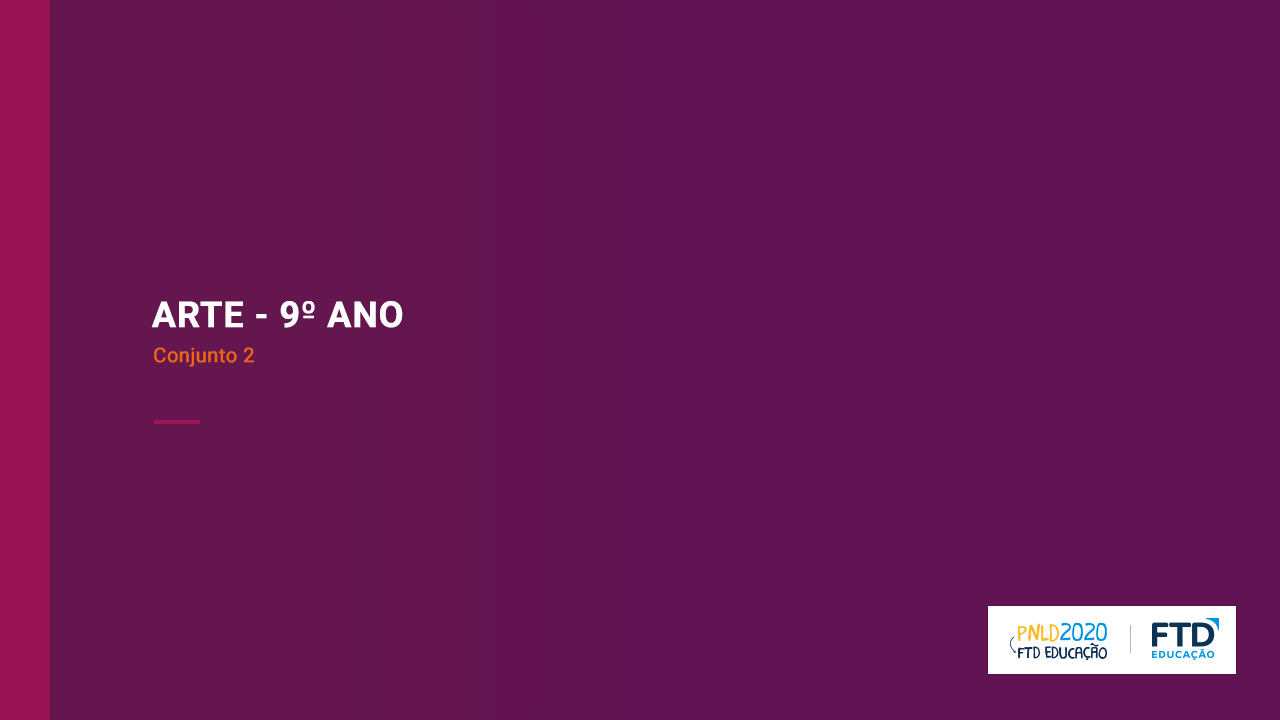 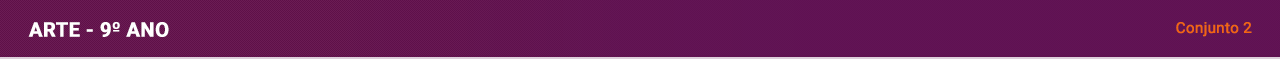 Unidade 1 – Capítulo 1
2
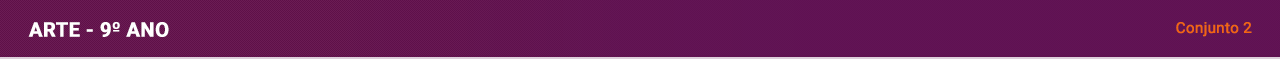 Uma cultura pop e uma arte pop
Os artistas da pop art exploraram muitos temas cotidianos, como latas de sopa, anúncios comerciais e histórias em quadrinhos. Nesse contexto, muitos elementos da cultura de consumo acabaram se tornando tema de alguns artistas plásticos.
O movimento pop se originou na Inglaterra e nos Estados Unidos em meados da década de 1950.
3
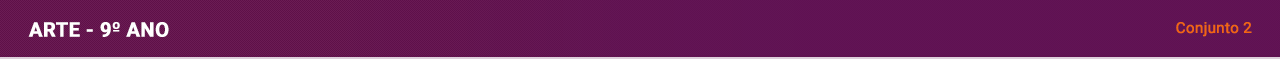 Andy Warhol e a reprodução da imagem
Andy Warhol utilizou imagens de celebridades como se
fossem objetos de desejo e de consumo. Utilizando a serigrafia, suas imagens foram repetidas em série, de forma semelhante a um produto industrial. O artista inovou nos temas em arte, adotando, inclusive, produtos comerciais, feitos em larga escala, para atender a milhões de consumidores.
4
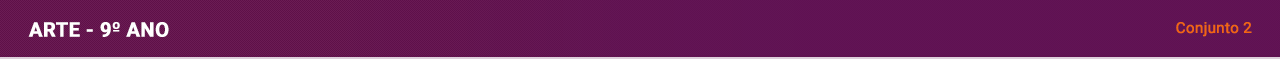 O universo da serigrafia
A serigrafia é um tipo de gravura, ou seja, uma técnica em que o artista primeiro constrói uma imagem matriz e, com ela, imprime várias cópias dessa imagem. Faz-se a
matriz em uma tela vazada, por meio da qual a tinta é aplicada.
5
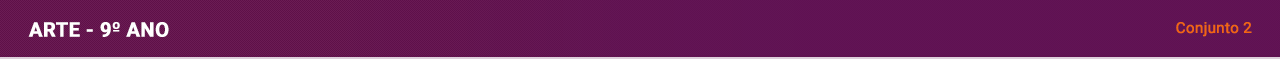 A arte em quadrinhos
Roy Lichtenstein (1923-1977) é um artista estadunidense que, como Warhol, se apropriava de técnicas e estilos da cultura de massa para realizar suas obras. Ele se baseava em histórias em quadrinhos (HQs), utilizando recursos desse universo, como onomatopeias e cores primárias com contorno em preto, características muito comuns das HQs.
6
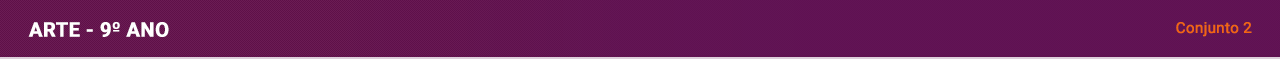 Pop à brasileira
Na década de 1960, artistas brasileiros foram influenciados  pela pop art. 
Eles trabalharam com elementos da cultura televisiva, das linguagens das revistas impressas e do cinema e exploraram   as técnicas de serigrafia, colagem e assemblage.
Rubens Gerchman fez referência
ao futebol em suas obras.
Claudio Tozzi produziu a obra Guevara vivo ou morto.
Antônio Dias produziu a obra Notas sobre a morte imprevista.
7
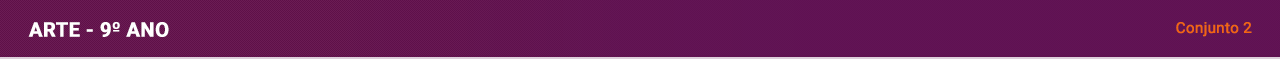 Moda e consumo
Moda: década de 1920
Se, até então, as vestimentas femininas eram longas e apertadas, na década de 1920 elas passaram a ser folgadas e confortáveis, com as saias subindo acima da altura dos tornozelos. Compunha o visual o corte curto dos cabelos, que expressava independência e jovialidade.
A moda masculina também acompanhou essas transformações. Os rostos passaram a ser bem barbeados, as roupas feitas de tecido leve, paletós mais curtos, roupas casuais com elementos das vestimentas esportivas.
8
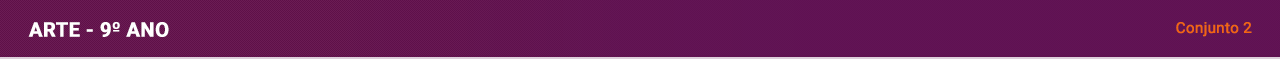 Moda: décadas de 1940 e 1950
Nos Estados Unidos, consolidou-se uma indústria
própria de moda, baseada no conceito ready-to-wear
(“pronto para usar”), ou seja, roupas vendidas prontas
e em larga escala. Muitas tendências e segmentos da moda foram popularizadas pelo cinema. Isso se refletia diretamente no comportamento. Um exemplo disso é a popularização do biquíni ou maiô de duas peças.
9
Moda: décadas de 1960 e 1970
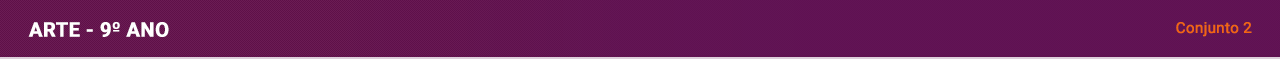 Grandes astros da música influenciaram a moda dessa época: os Beatles, Jimmy Hendrix, Janis Joplin e Jim Morrison.  No estilo hippie, os jovens usavam cabelos
longos, roupas coloridas, jeans puídos, batas indianas e adereços orientais com elementos naturais e artesanato.
10
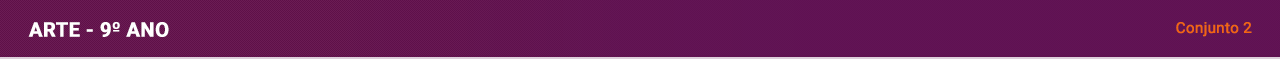 Os editoriais da moda e a cultura
do corpo nas décadas de 1980 e 1990
Nas décadas de 1980 e 1990, popularizaram-se várias revistas
de moda. Elas ficaram conhecidas por propagar estereótipos de beleza e modos de vida relacionados às celebridades do cinema e da televisão.
Assim, criaram padrões de vida idealizados e perseguidos por grande parte do público ocidental.
Na atualidade, essas imagens alteradas não estão restritas à televisão. Elas também estão presentes na internet e nas 
redes sociais.
11
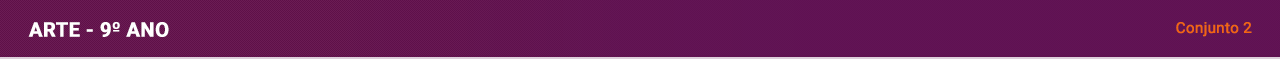 Unidade 1 – Capítulo 2
12
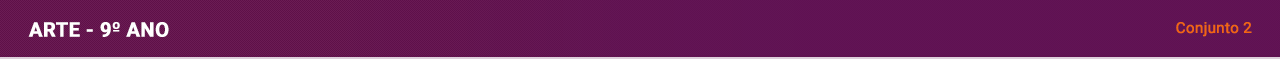 O legado de uma geração
Contracultura é a denominação de um movimento cultural da década de 1960. 
Caracterizou-se por intensa contestação da juventude contra a cultura, o pensamento, os costumes e o sistema de poder estabelecidos, principalmente nos EUA e na Europa. 
Defendia a necessidade de uma vida libertária. 
Na música, a contracultura é associada à popularização do rock.
13
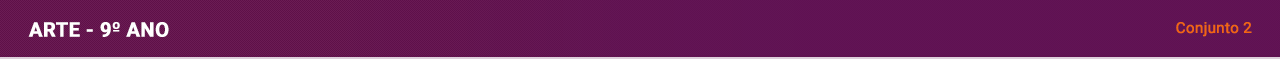 Rebeldia musical
O rock, nascido na 
década de 1950, foi um importante veículo para extravasar os comportamentos contestadores de jovens que desejavam mudanças sociais. Seu surgimento está ligado à fusão dos ritmos 
afro-americanos com a 
música ocidental.
Com a introdução da guitarra elétrica utilizada  no blues de Chicago e as distorções que suas notas sofriam ao se conectar ao amplificador e aumentar o volume, o rock ganhou sua forma e desenvolveu-se rapidamente.
14
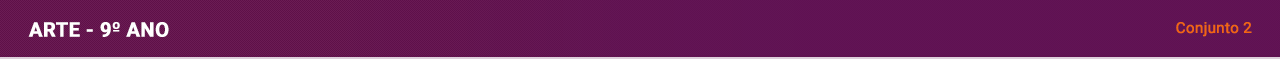 Woodstock: o festival da liberdade
Realizado em 1969, nos Estados Unidos, o Festival de Woodstock foi um dos eventos mais importantes para o rock mundial. É quase impossível pensar em contracultura sem se lembrar dele. O festival reuniu Jimi Hendrix, 
Janis Joplin, The Who, Jefferson Airplane e Creedence Clearwater, entre outros grandes nomes do rock da época.
15
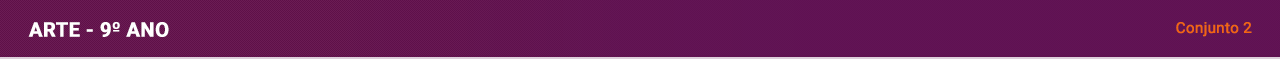 Rock do outro lado do Atlântico
Quatro rapazes de Liverpool, na Inglaterra, formaram um dos grupos mais importantes para a história da música: a banda The Beatles. Eles compunham suas próprias canções, que falavam de temas como o amor e o pacifismo. Foram convidados para tocar em Woodstock, mas desde 1966 não tocavam mais em shows e turnês, concentrando-se na gravação de álbuns conceituais.
16
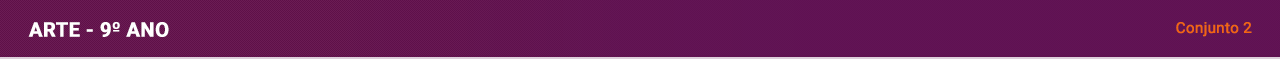 Tropicalismo: a contracultura no Brasil
Movimento artístico que recebia influências da música internacional    (como o rock’n’roll) e a reinventava pelo viés da arte popular de nosso país. 
Assim, o baião se encontrava com a guitarra elétrica, os jeans e as jaquetas iam ao palco ao lado de coloridas obras de artistas plásticos e as influências hippies conviviam com o imaginário tropical. 
O movimento teve importantes músicos e compositores, como       Caetano Veloso, Gilberto Gil, Tom Zé, Gal Costa, Nara Leão, Os Mutantes, Rogério Duprat, Torquato Neto e José Carlos Capinam.
17
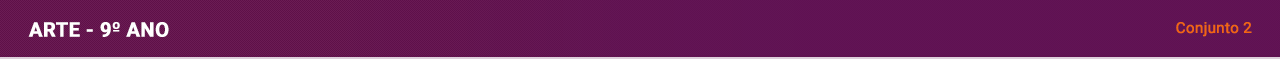 A música como forma de protesto
Na década de 1960, 
surgiram os festivais de 
música brasileira, em que novos talentos podiam apresentar suas criações e entrar para uma concorrida cena musical.
Nesses festivais, surgiram dois grandes nomes do movimento tropicalista: Gilberto Gil, com Domingo no Parque; e Caetano Veloso, com Alegria, Alegria.
18
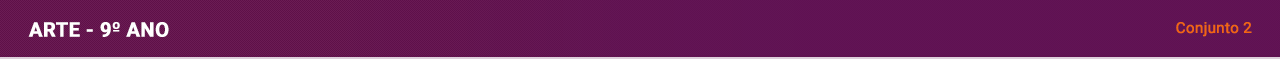 Música e resistência
Em 1968, o governo militar instaurou um decreto conhecido como   AI-5, que cassou diversos direitos civis, além de endurecer a censura sobre qualquer tipo de expressão. 
Alguns músicos passaram a direcionar suas canções para uma reflexão profunda sobre o momento em que estavam vivendo. Um bom exemplo disso é a obra do compositor cearense Belchior (1946-2017).
19
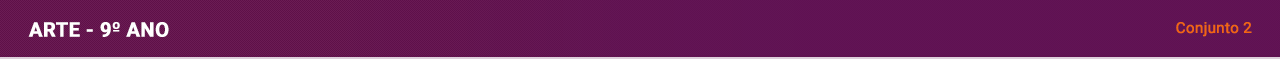 “Uma câmera na mão, uma ideia na cabeça”: o Cinema Novo
Na década de 1950, um 
grupo de jovens brasileiros começou a criar filmes com baixo orçamento, mas repletos de ideias fortes e linguagem contestadora. 
A realidade brasileira passou a ser retratada de forma combativa em verdadeiras reflexões cinematográficas sobre 
o país e sua cultura. Nascia, assim, 
o Cinema Novo.
20
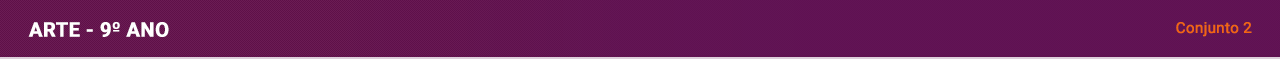 O Teatro como resistência no Brasil
Em um contexto de censura e perseguição aos opositores do regime civil-militar, vários grupos de teatro tiveram suas produções censuradas e seus integrantes ameaçados.
Mesmo assim, alguns grupos resistiram, tornando-se quase sinônimo de protesto contra o regime civil-militar. 
Entre esses grupos, destacaram-se o Teatro de Arena, de Augusto Boal, e o Oficina, de José Celso Martinez Corrêa, ambos em São Paulo; e o Opinião, do Centro Popular de Cultura, no Rio de Janeiro.
21